Культурные различия между  Россией и США
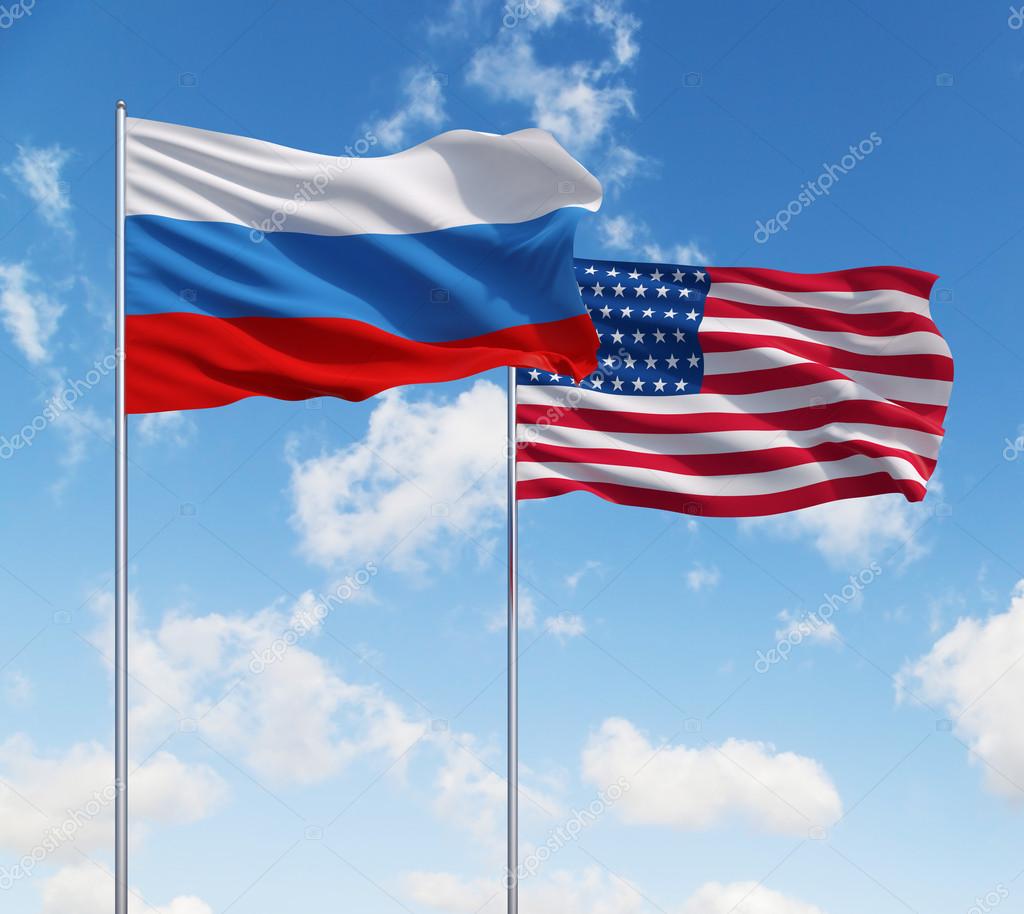 Личное пространство
Поведение на публике
Отношение гражданина и государства
Темперамент
Бизнесс
Уровень доверия
Спасибо за внимание!